【資料】
公民連携の１年間の取組み効果（令和2年度）
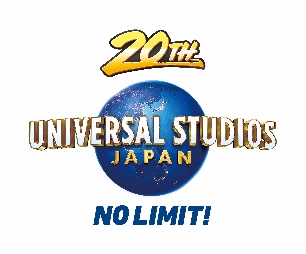 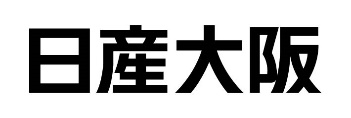 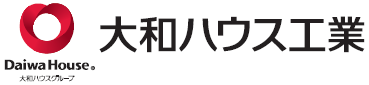 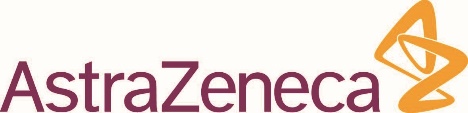 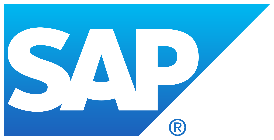 【留意事項】
　・公民戦略連携デスクが関わった取組みのみを対象としており、今年度中に大阪府と企業が連携した全取組みを掲載しているものではない。
　・直接的効果額は、「仮に府が直接実施した場合に必要となる金額」で企業の了承を得たものについて掲載している。
公民連携の取組みによる直接的効果額（令和２年度）
【資料】
上記の合計332,331千円
公民連携によって創出された府民、地域社会に対するサービス（主なもの）※新型コロナウイルス感染症対策への協力については別紙記載
【資料】
【別紙】
新型コロナウイルス感染症対策における公民連携（令和２年度）
【参考（積算外）】
　　包括連携協定締結企業による「新型コロナウイルス助け合い基金」への寄附（包括連携協定企業：イオン、りそな銀行、いずみ市民生協、不二製油、
　　小林製薬、明治安田生命、ユー・エス・ジェイ）